People who work with movement
We use movement every day in many ways, and most of the time we don’t even think about it.
But some people have jobs that need them to think carefully about how objects and bodies move.
Can you think of any?
The following slides show some ideas.
Removalists
How do size and shape affect movement in this job?
Drivers
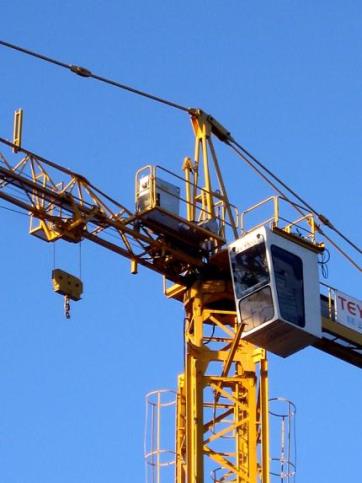 How do size and shape affect movement in  this job?
Machine operators
How would knowing about  the size, shape and movement of the parts in this machine affect the safety of the person in this job?
Dancers and acrobats
How do size and shape affect movement in these jobs?
Doctors and physiotherapists
How would knowing about the size, shape and movement of the parts be used in these jobs?
Sports people
How do sports people use their knowledge of shape and size to affect their movement?
Attributions
All slides (background): © DET
Slide 3: click, uhaul.jpg, http://www.morguefile.com/archive/display/67807	KARRAX, Piano removals Christchurch.jpg, 	http://commons.wikimedia.org/wiki/File:Piano_Removals_Christchurch.jpg	CC BY-SA 3.0 creativecommons.org/licenses/by-sa/3.0/
Slide 4: Alvimann, Crane_3419 (2).JPG,  http://www.morguefile.com/archive/display/669509 	singhajay, DSC_5292Aj.jpg, http://www.morguefile.com/archive/display/211891
Slide 5: phaewilk, Fender_041.jpg, http://www.morguefile.com/archive/display/850984 
Slide 6: keyseeker, 20100410_4563.jpg, http://www.morguefile.com/archive/display/671265	anon, anon6e.jpg, http://www.morguefile.com/archive/display/46002
Slide 7: Alvimann, Broken_Fingers_4765 (24).JPG, http://www.morguefile.com/archive/display/682124 	LilJoel, chiropractors Kent WA.JPG, http://www.morguefile.com/archive/display/805599
Slide 8: dtcreations, IMG_4477_a.JPG, http://www.morguefile.com/archive/display/163396
	lisasolonkyo, soccer1.jpg, http://www.morguefile.com/archive/display/195449